SRI GANESH COLLEGE OF ARTS & SCIENCE
DEPARTMENT OF CHEMISTRY

GROUP THEORY

PRESENTED BY
Mr. S. GANESAN
ASSISTANT PROFESSOR
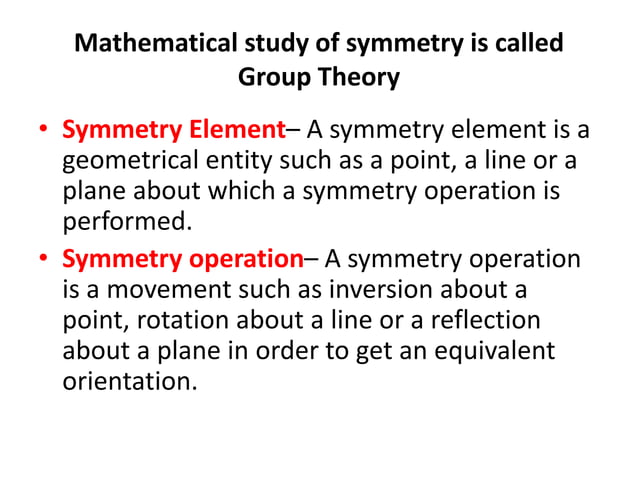 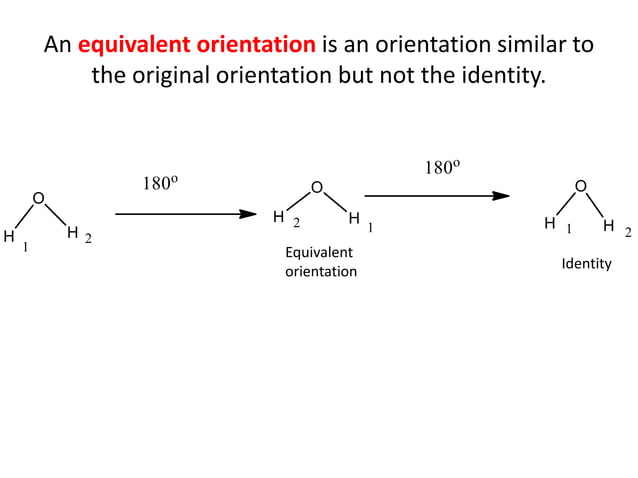 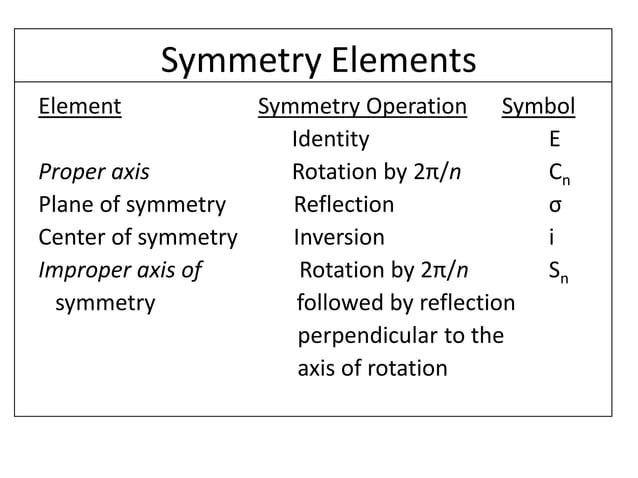 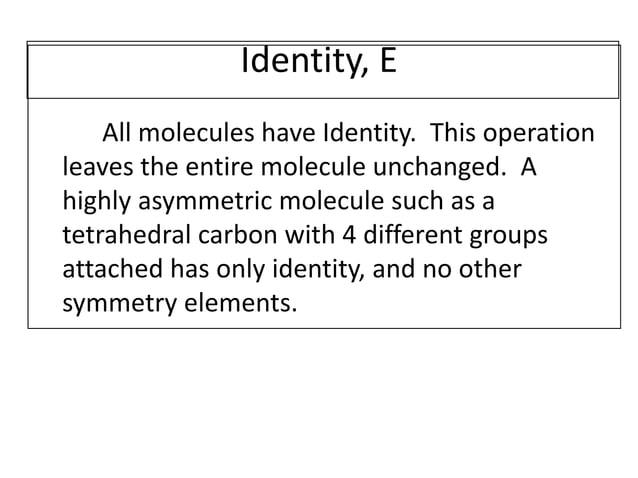 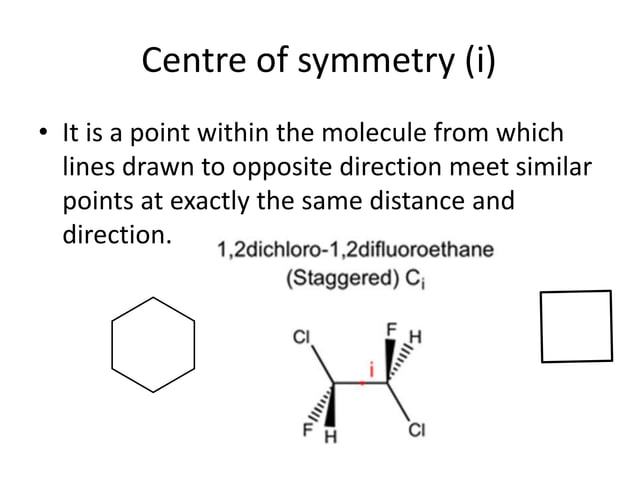 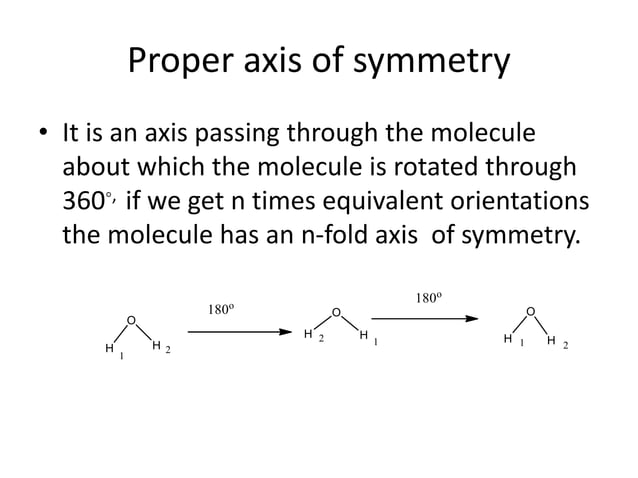 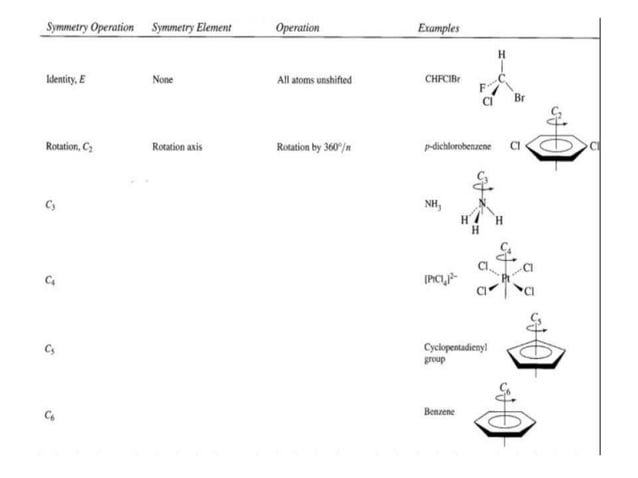 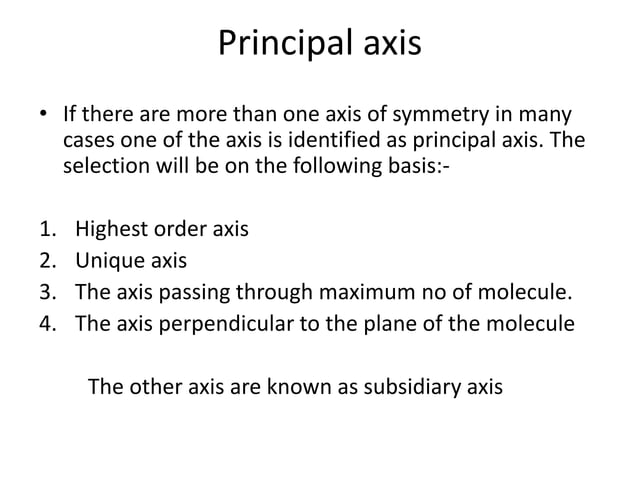 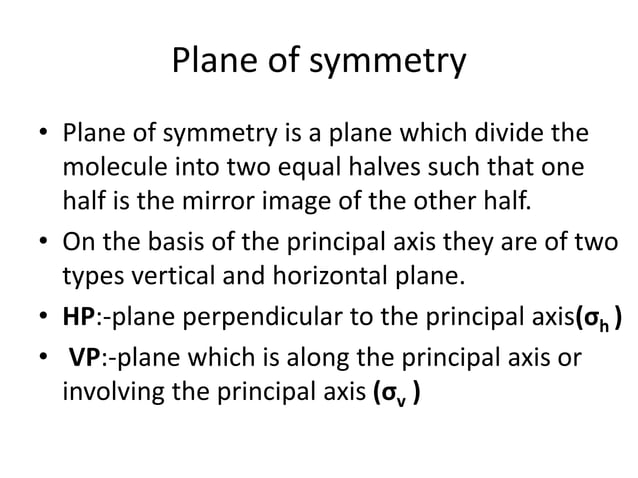 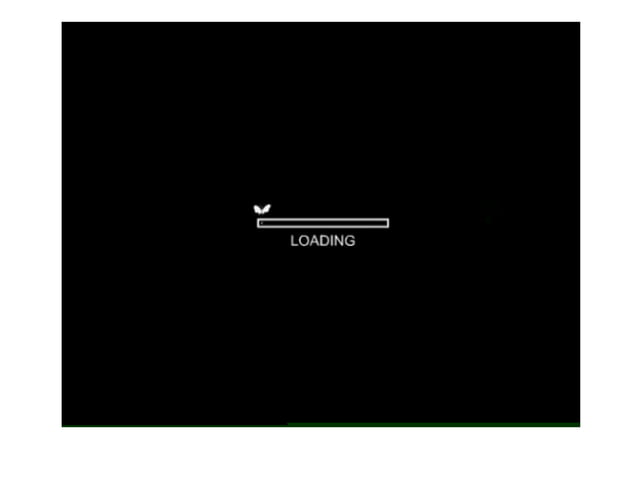 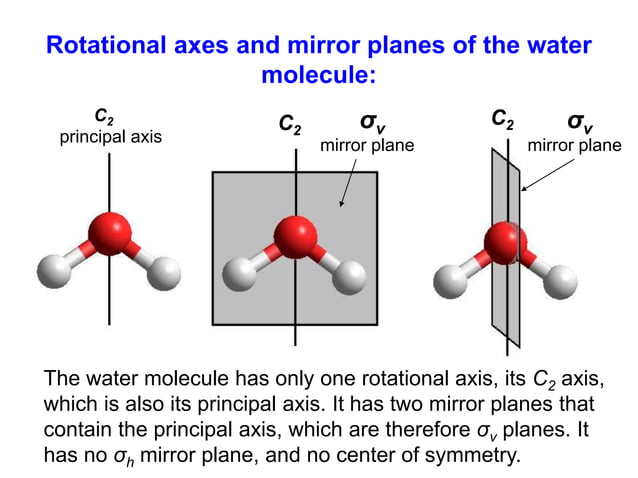 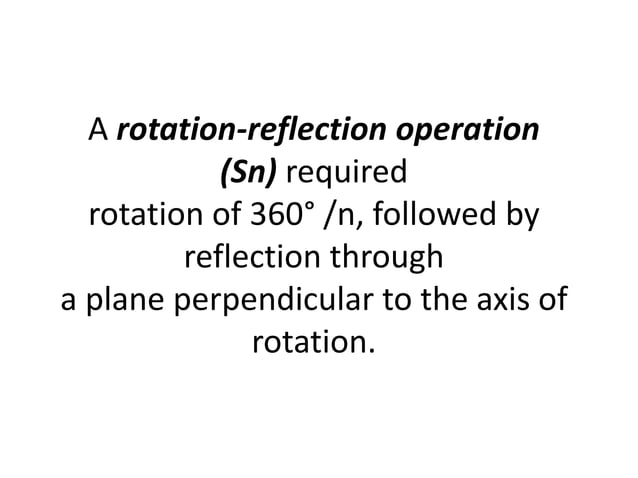 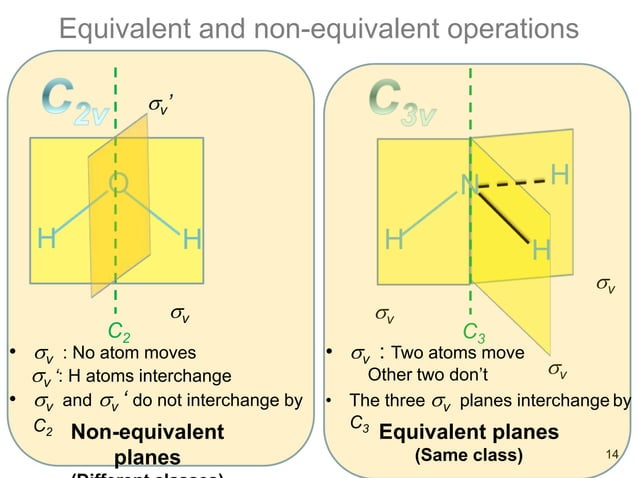 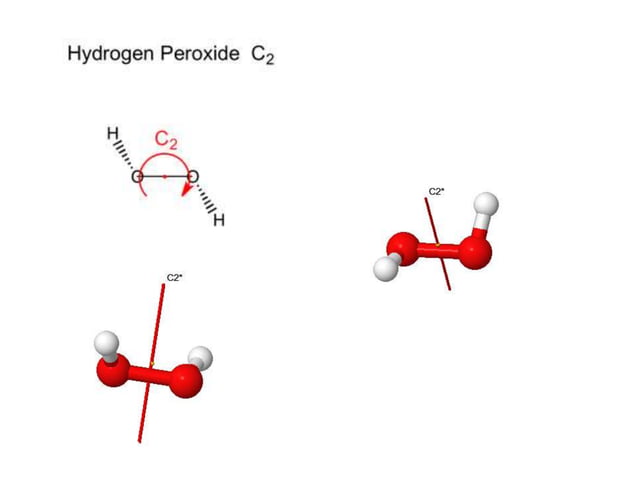 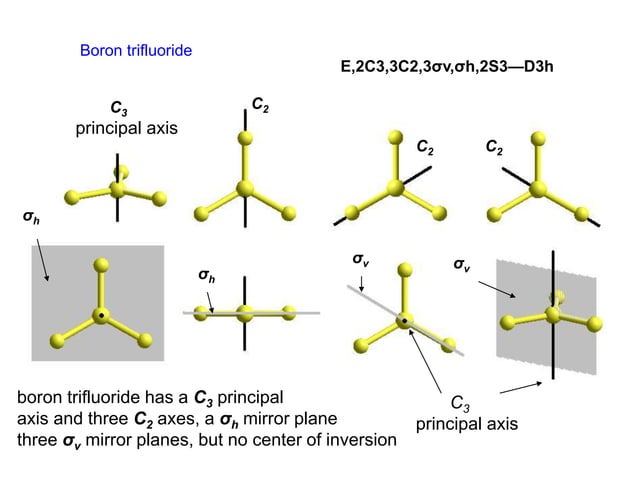 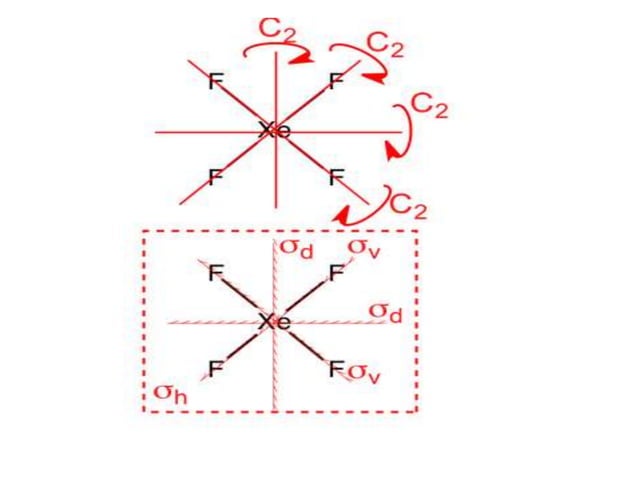 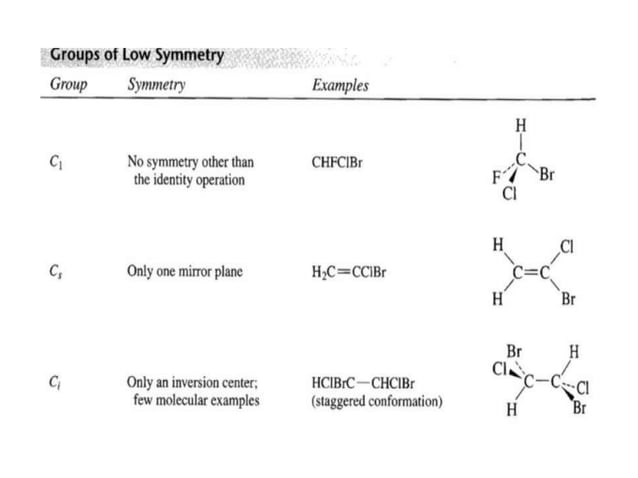 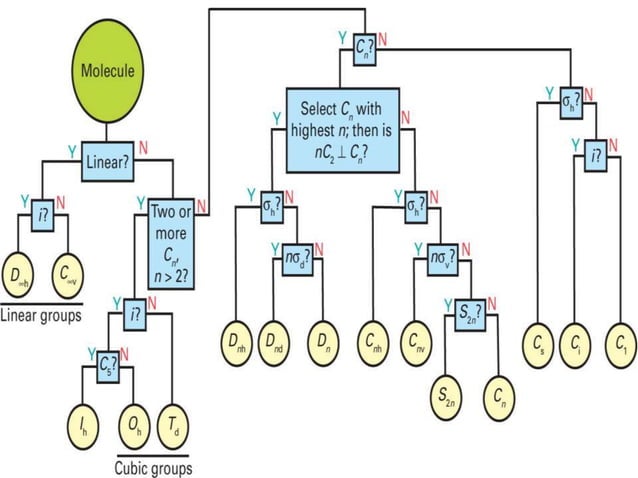 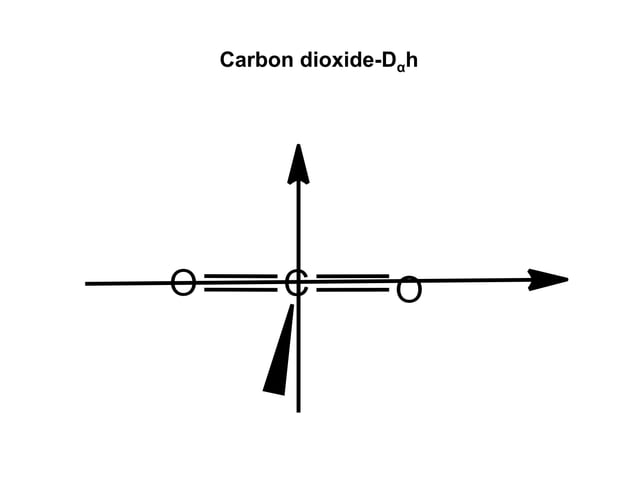 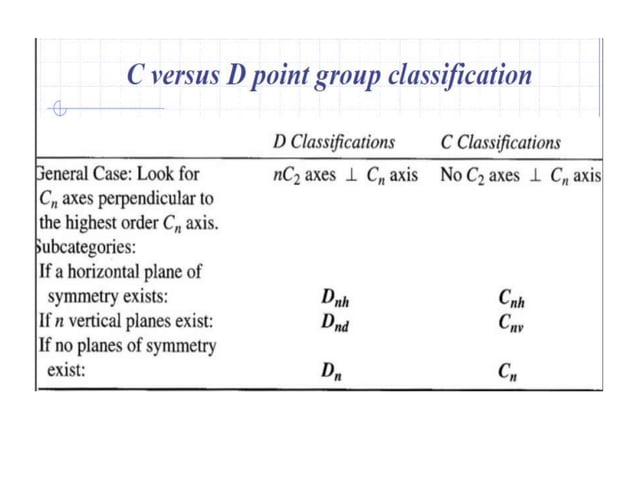 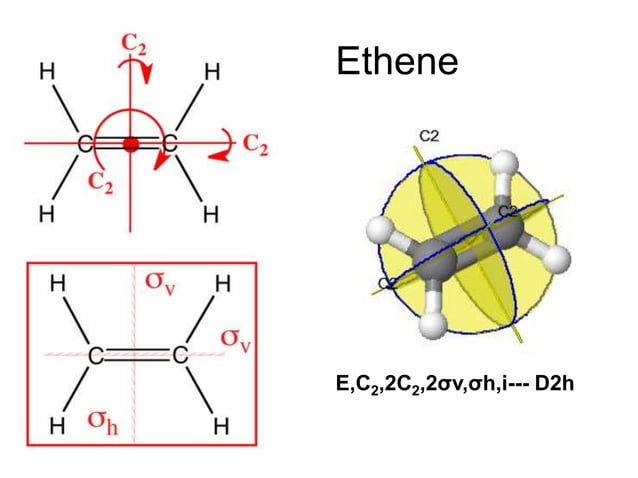 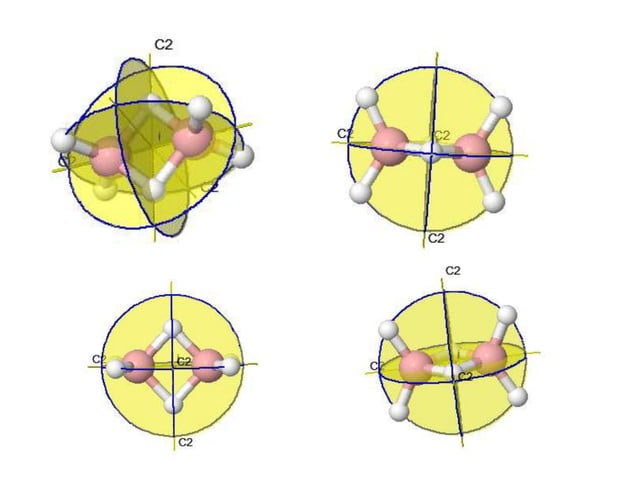 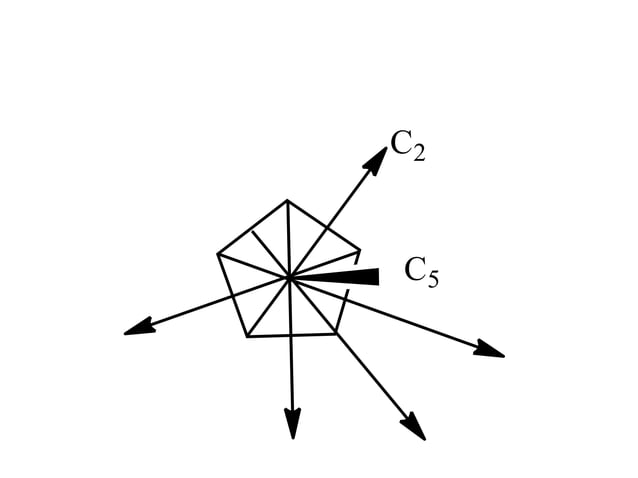 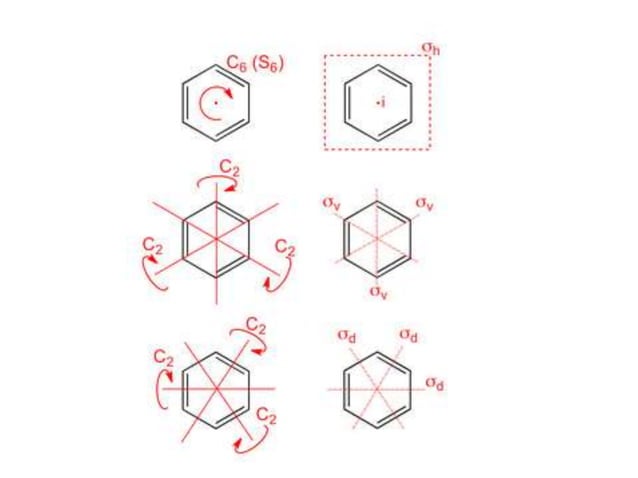 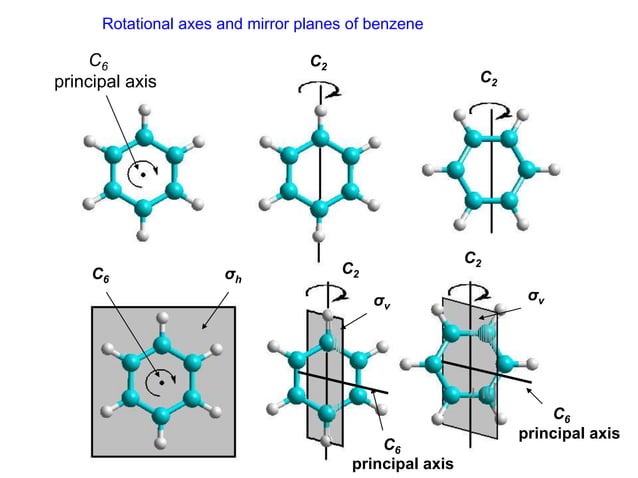 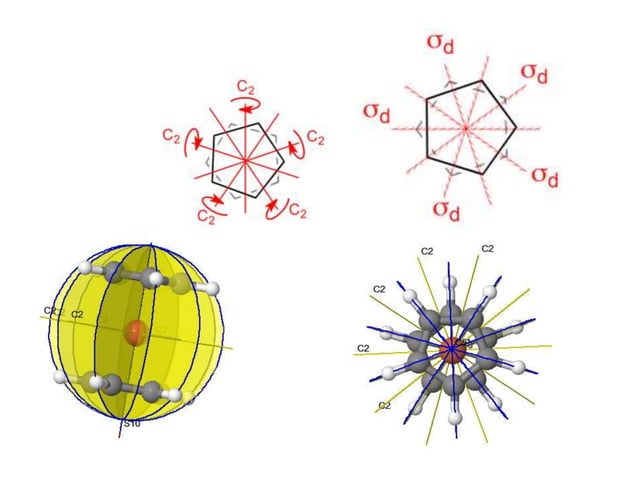 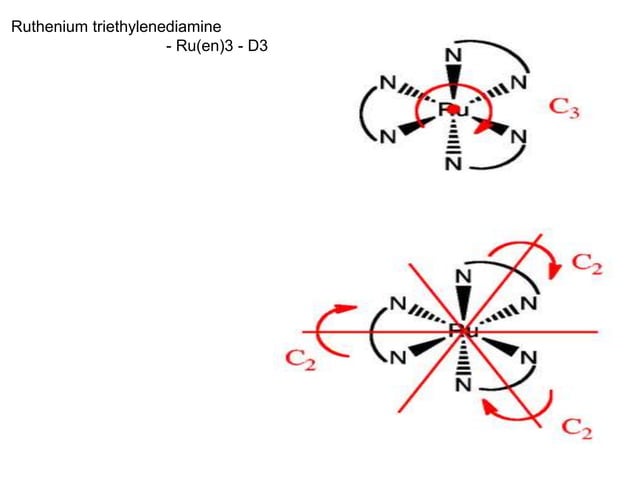 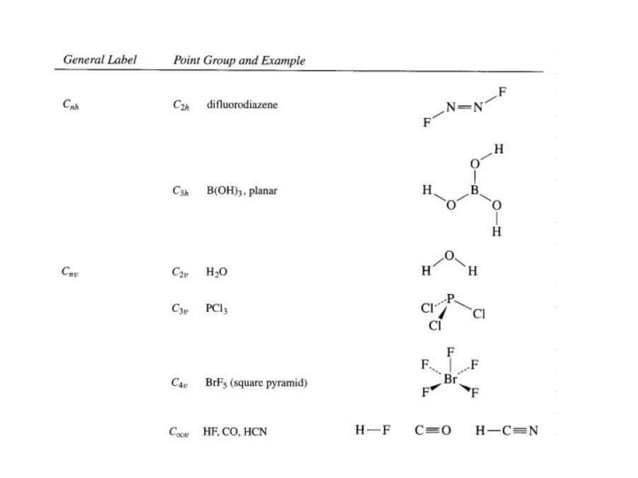 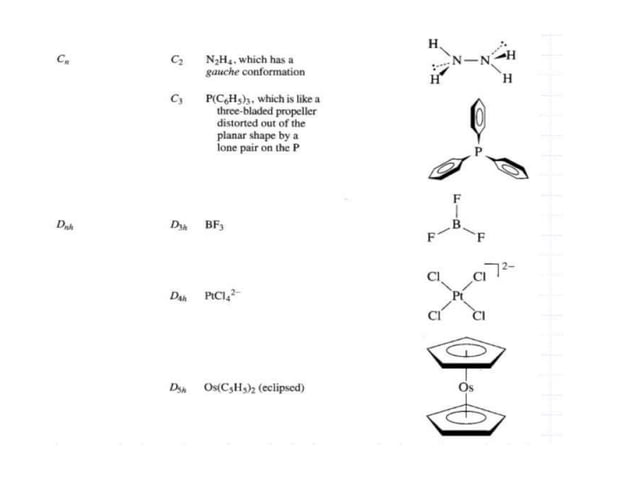 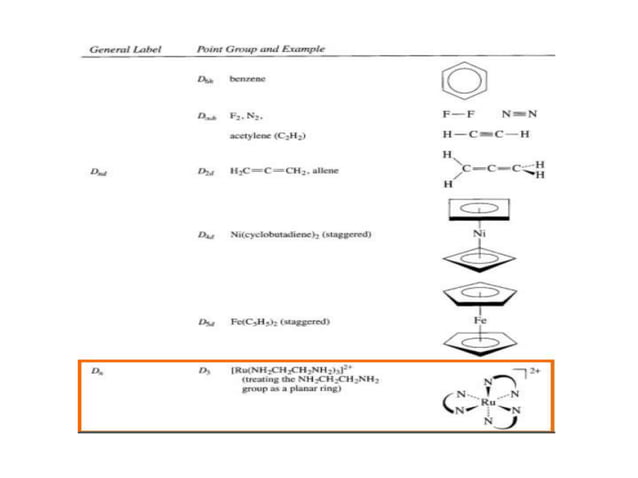 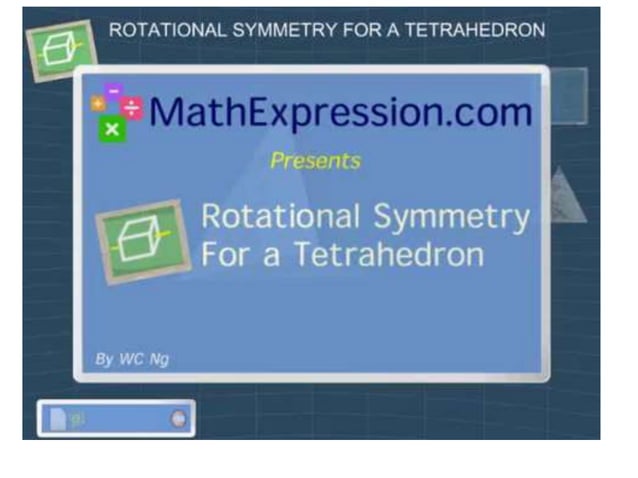 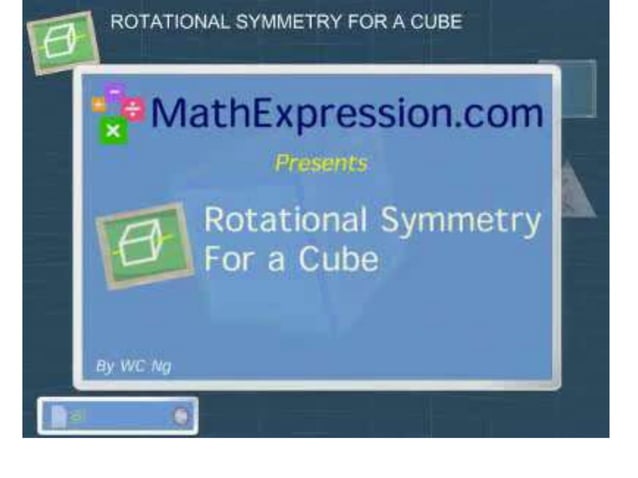 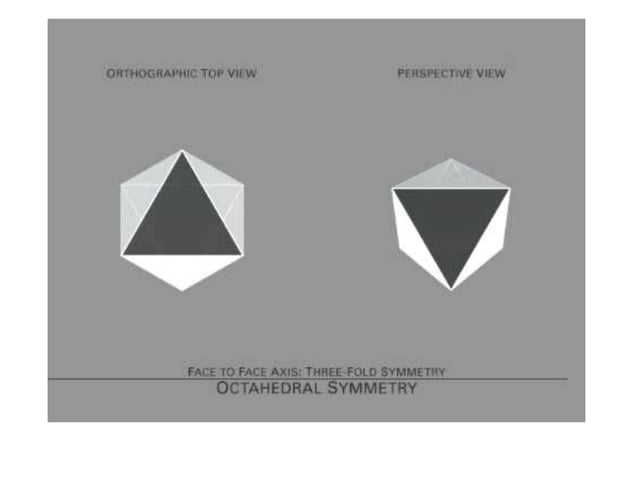 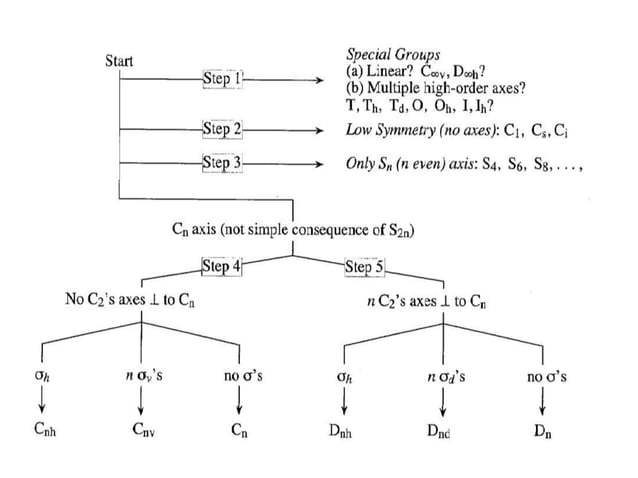 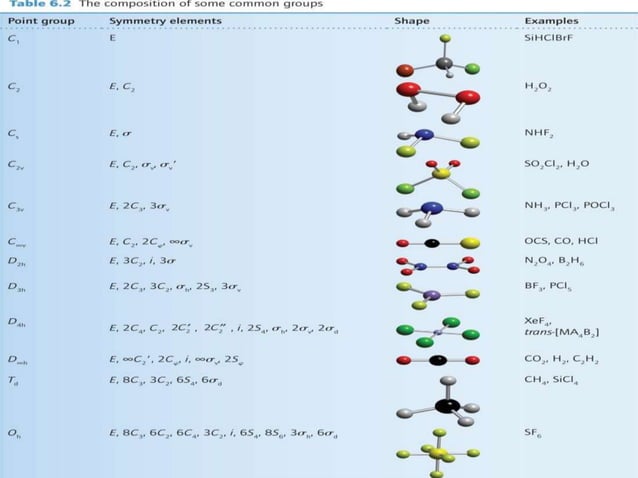 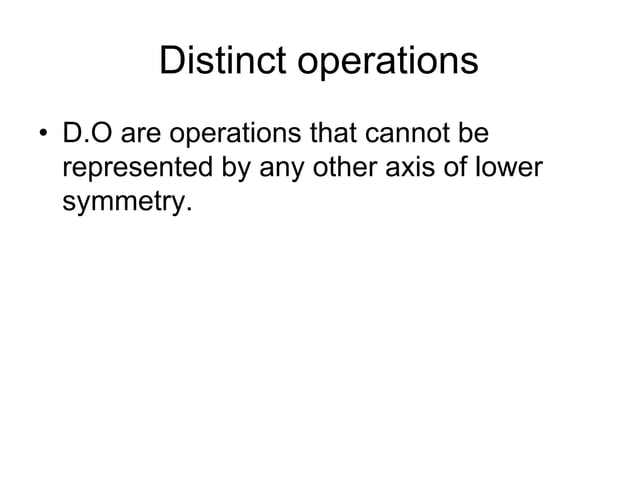 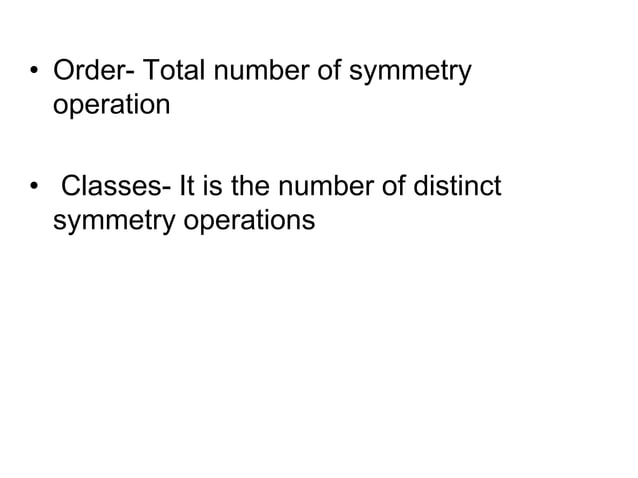